MÔN TOÁN
Bài 9: LUYỆN TẬP CHUNG/54; 55
Bài 9: Luyện tập chung
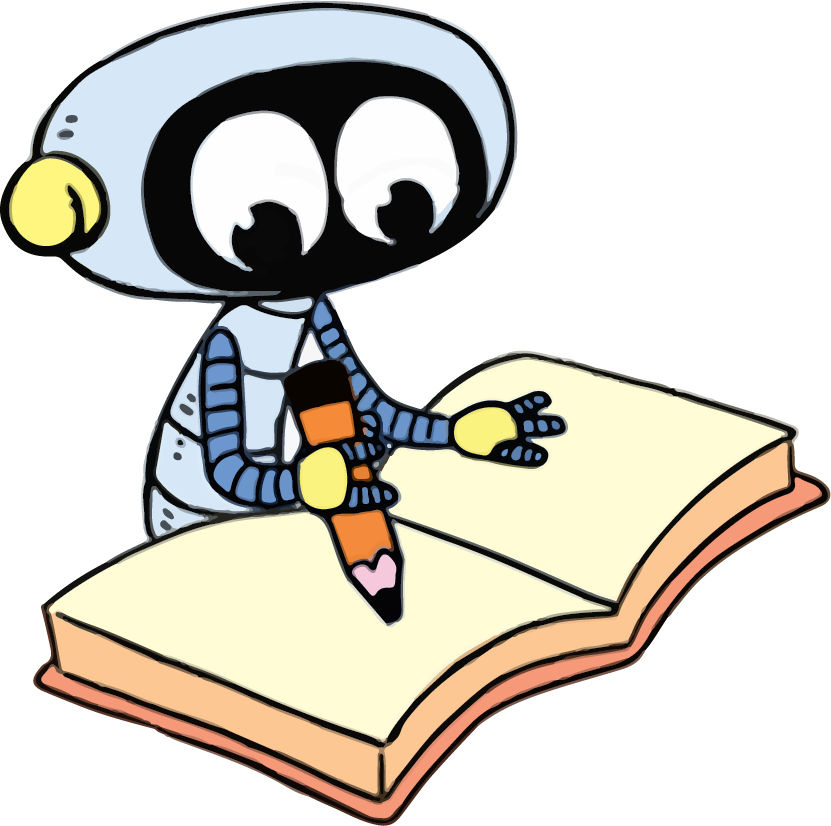 1. Mỗi đồ vật dưới đây có hình gì?
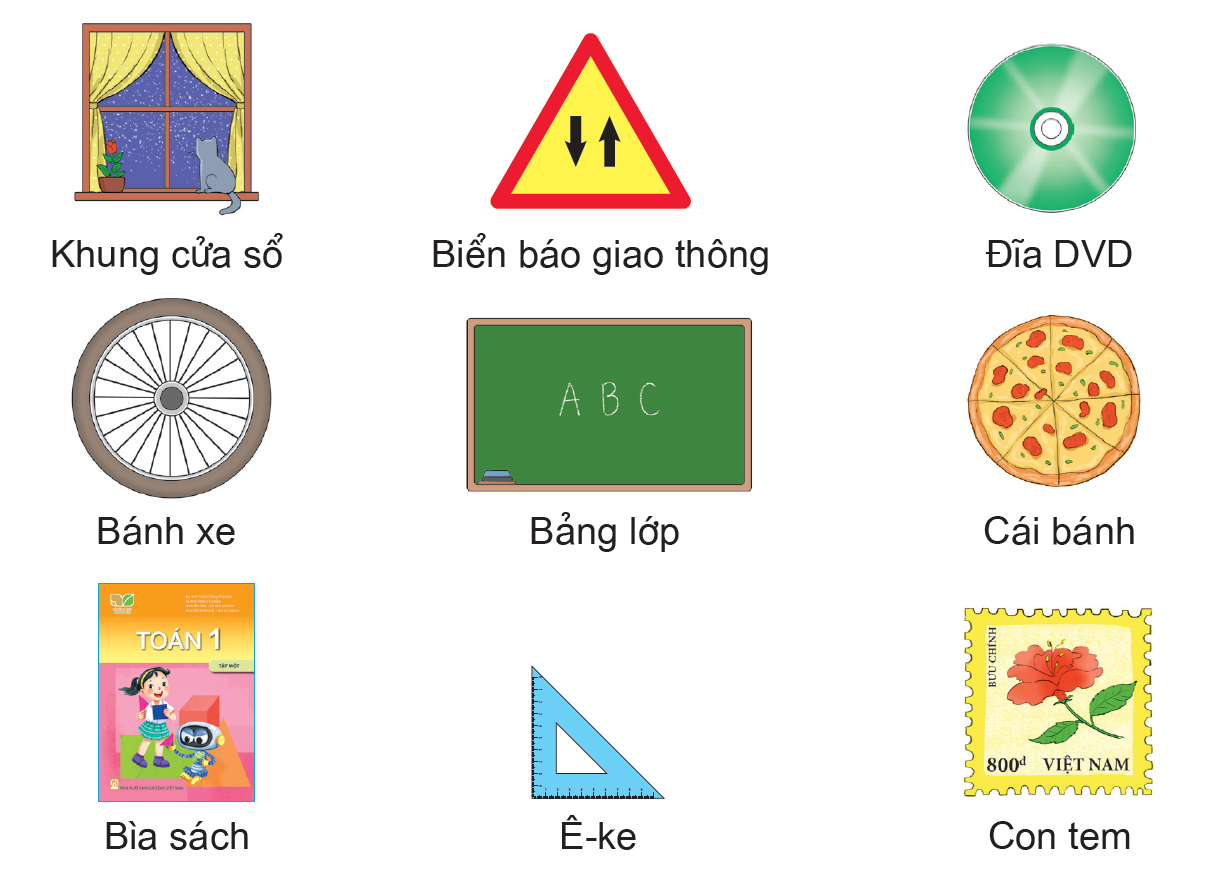 1. Mỗi đồ vật dưới đây có hình gì?
Hình
Tam giác
Hình tròn
Hình tròn
Hình vuông
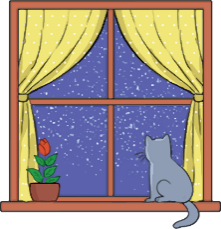 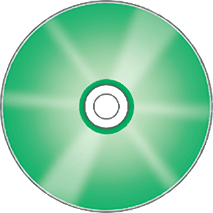 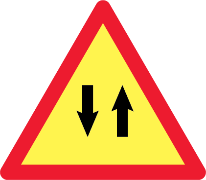 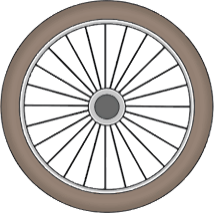 Bánh xe
Biển báo giao thông
Đĩa DVD
Khung cửa sổ
Hình tam giác
Hình chữ nhật
Hình tròn
Hình vuông
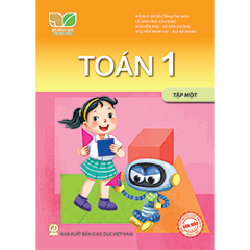 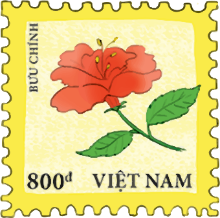 Hình chữ nhật
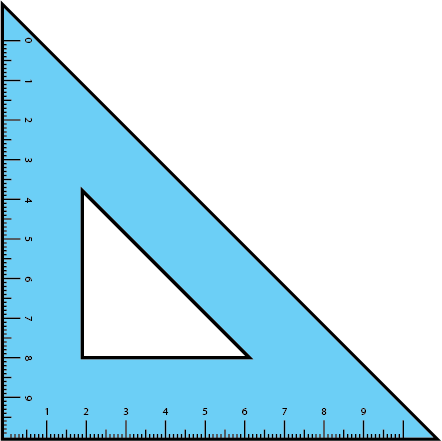 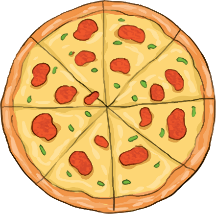 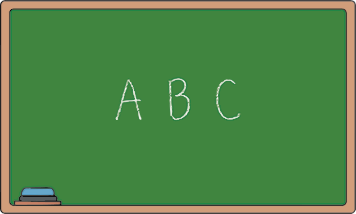 Bảng lớp
Cái bánh
Ê-kê
Con tem
Bìa sách
2. Em hãy xếp 5 que tính thành một hình có 2 hình tam giác.
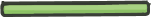 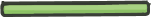 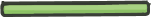 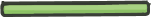 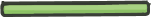 3. Chọn đáp án đúng.
1
3
1
3
2
2
1
3
2
?
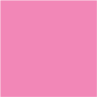 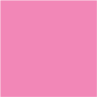 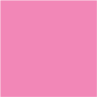 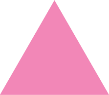 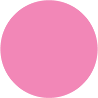 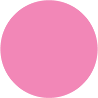 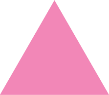 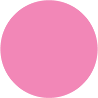 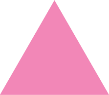 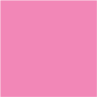 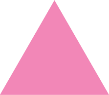 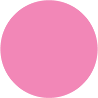 B.
C.
A.
4. Chọn đáp án đúng.
Với các miếng hình tam giác:
Bạn Mai đã dùng bao nhiêu miếng bìa hình tam giác để ghép được hình bên?
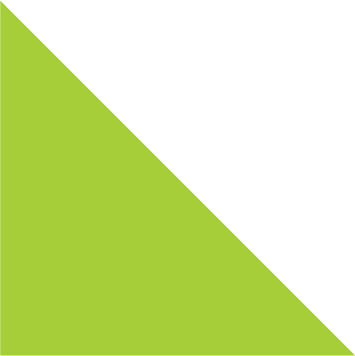 Bạn Mai ghép thành hình sau:
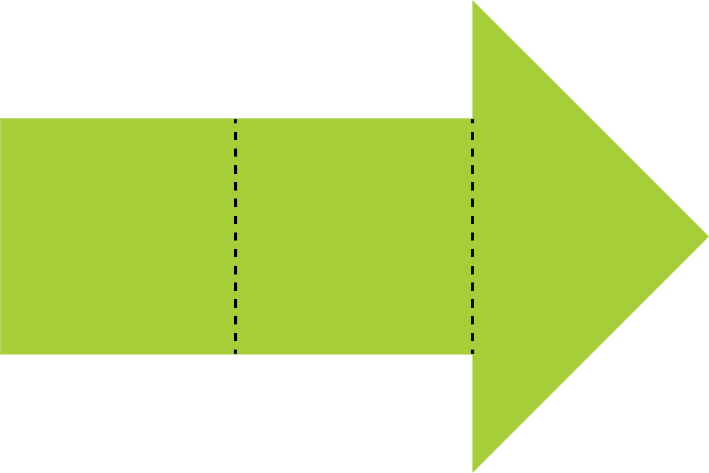 A. 4
B. 5
C. 6
CẢM ƠN VÌ CÁC CON
ĐÃ RẤT TÍCH CỰC TRONG TIẾT HỌC.
CHÚC CÁC CON NGỦ NGON
VÀ BÌNH AN TRONG MÙA DỊCH COVID!
Trang | 1